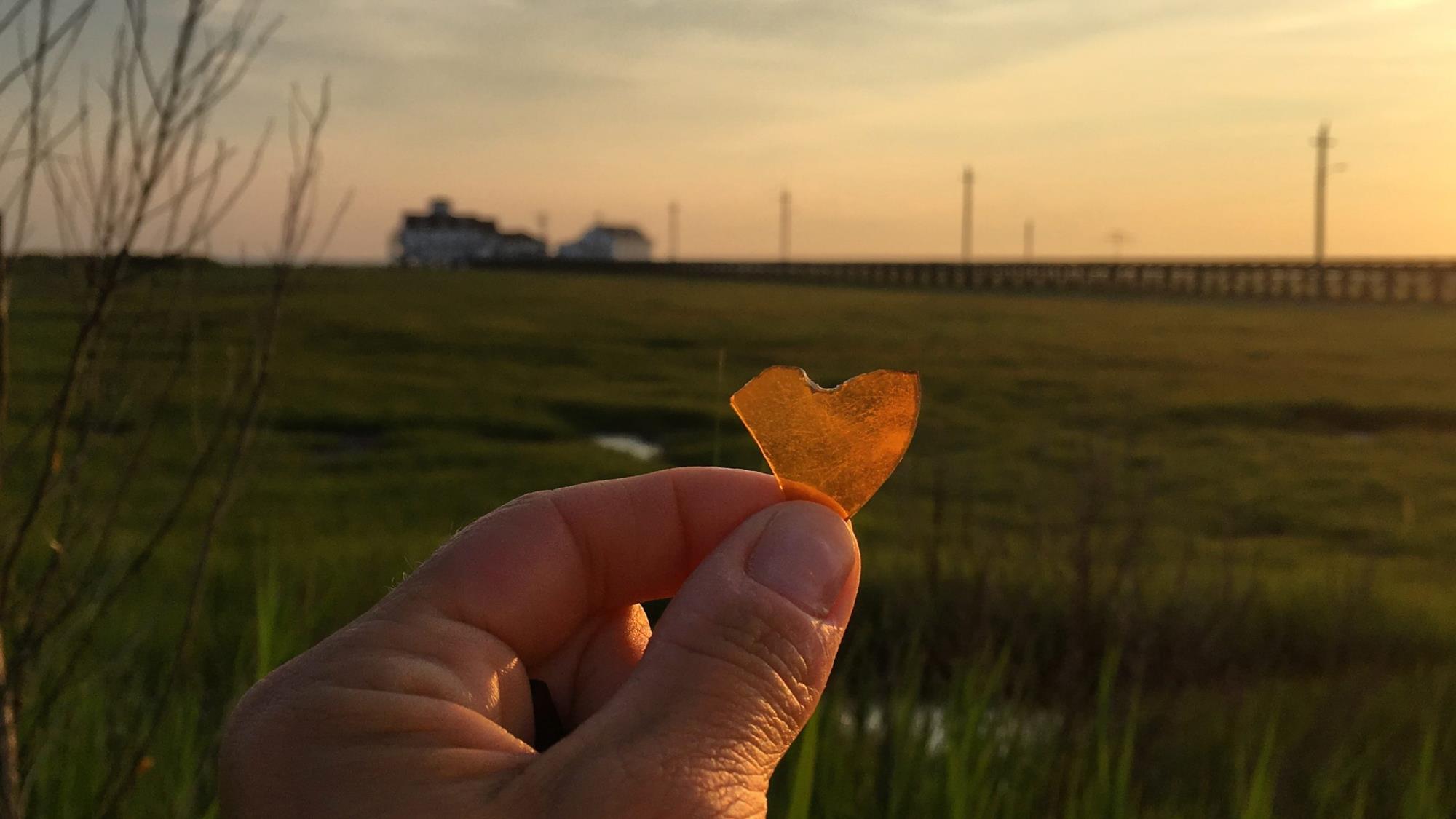 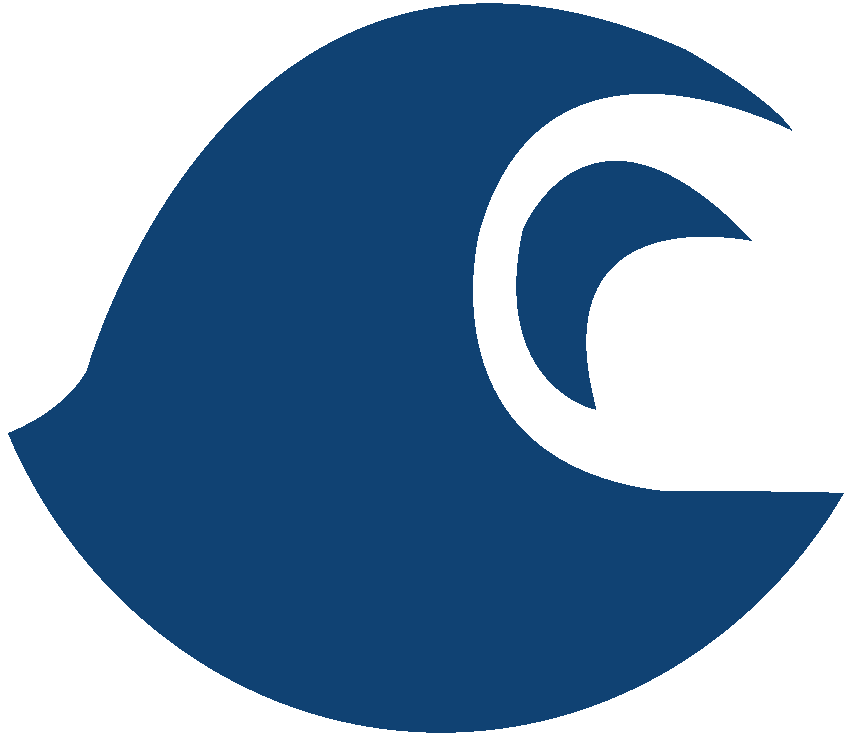 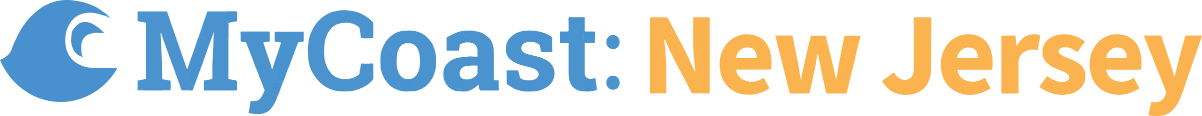 New Brunswick, NJ
NJCRC Coastal Climate & Resilience Conference 				3/12/2024
Amanda Archer, Jacques Cousteau National Estuarine Research Reserve – Rutgers University
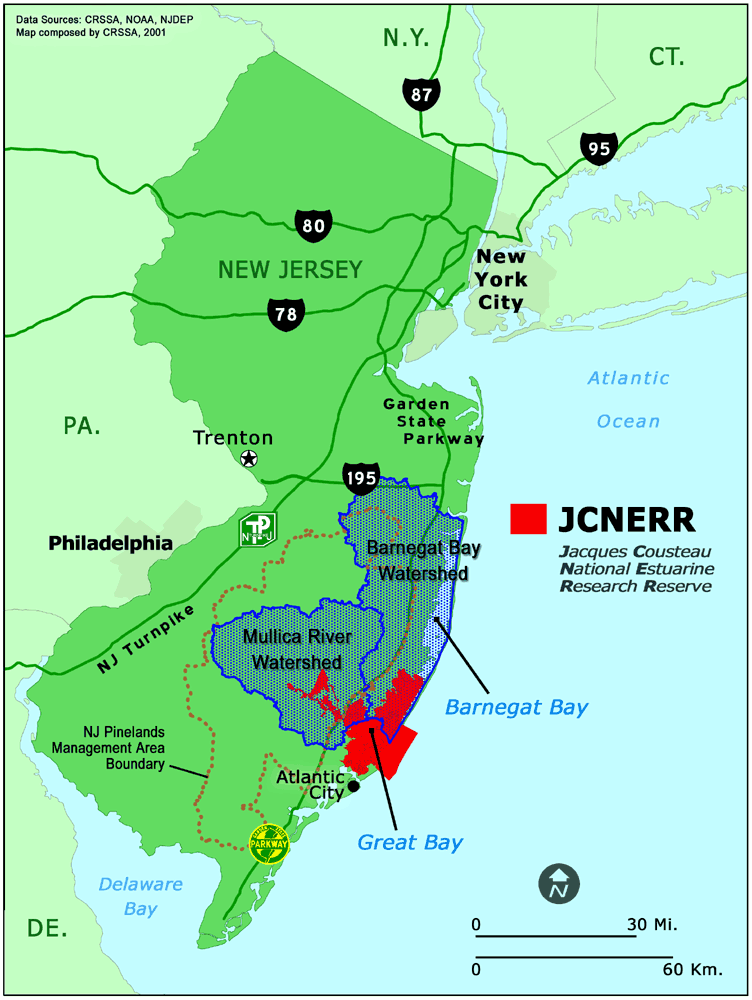 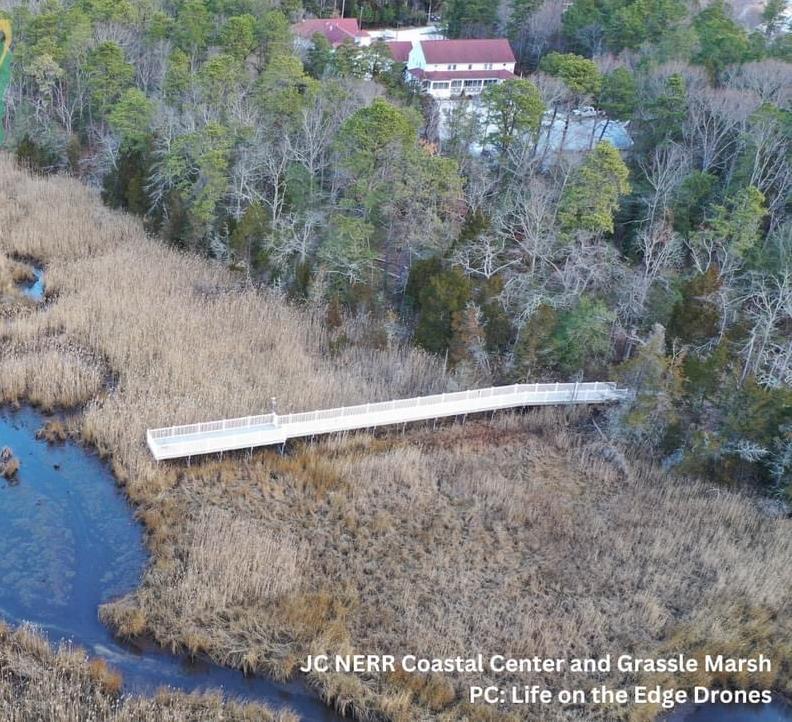 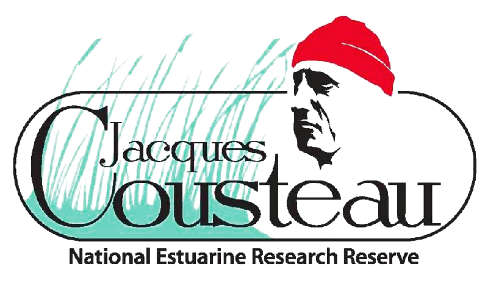 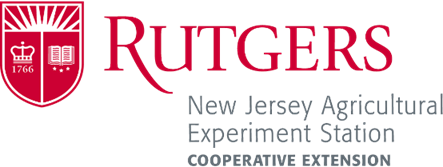 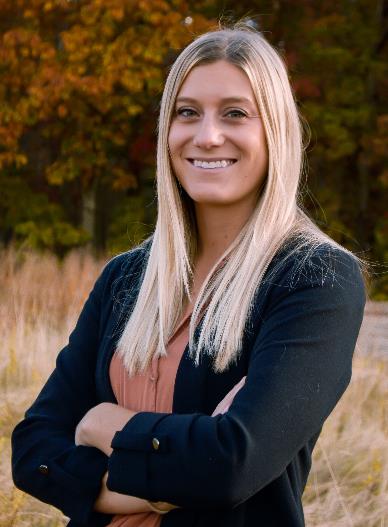 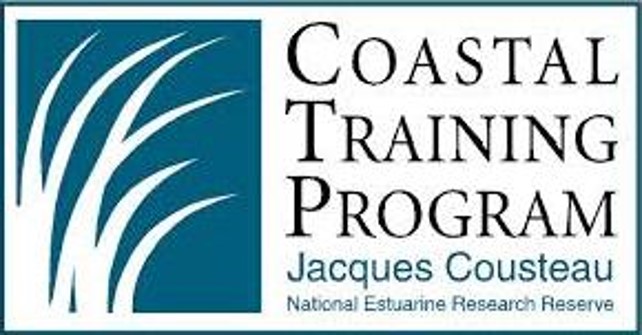 Portal used to collect and analyze photos of coastal events and places.

Photos are linked to data about weather and tides to create reports that help stakeholders like government agencies, business owners, and residents understand coastal change and make informed decisions.
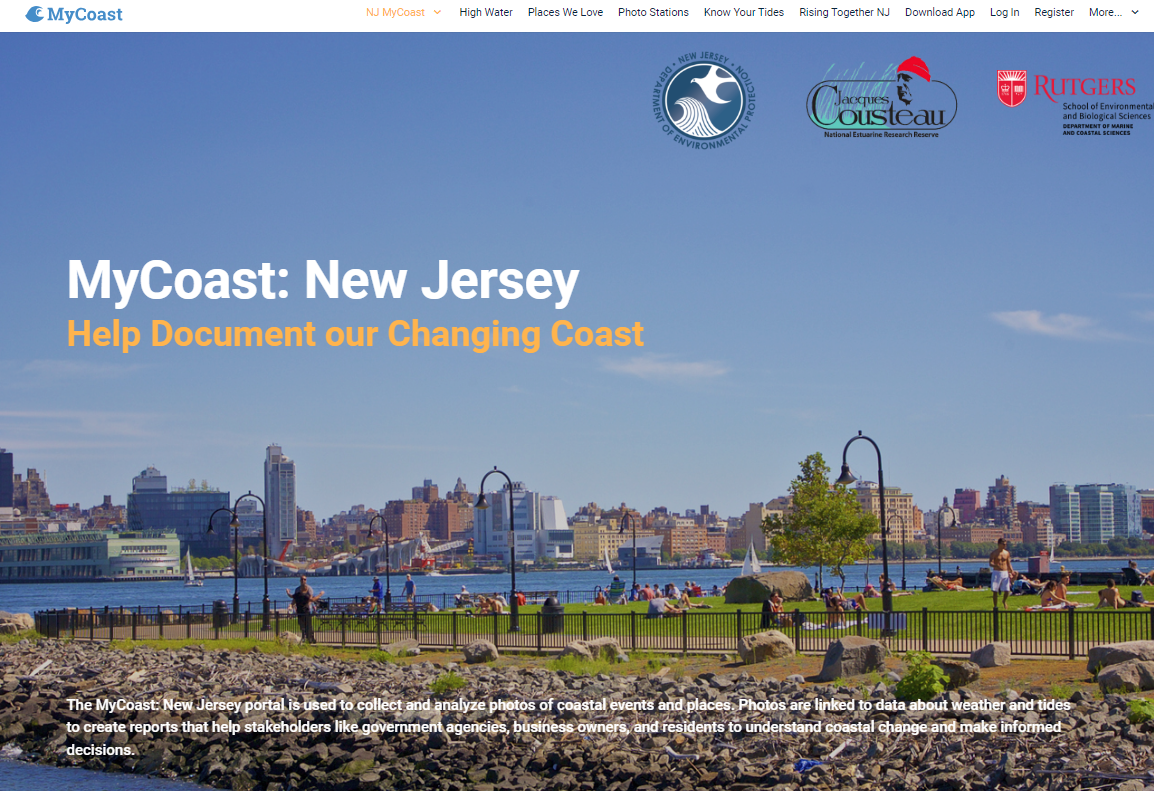 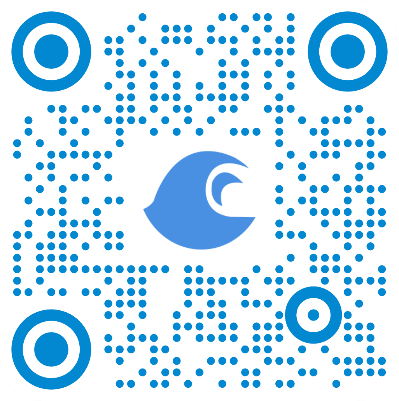 [Speaker Notes: Application available online and in app store
Available for all coastal states to create their own page
Allows users to share photos
Uses data from photo to collect]
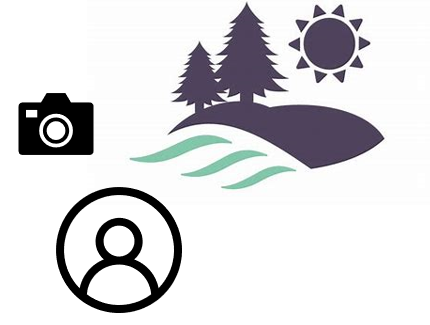 Visual Science & Storytelling
Education & Outreach
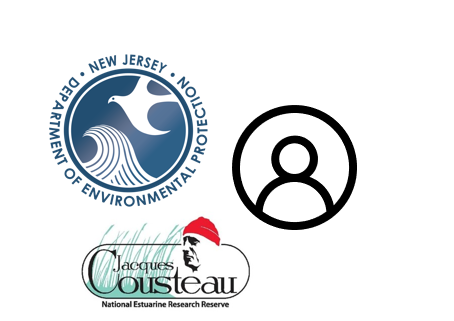 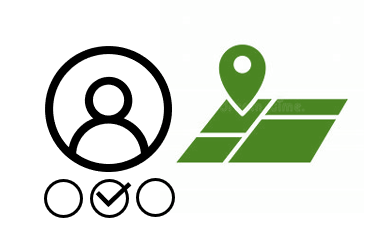 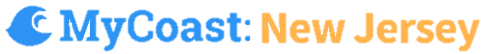 Informed Management Decisions
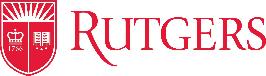 [Speaker Notes: Whole community approach using a simple tool]
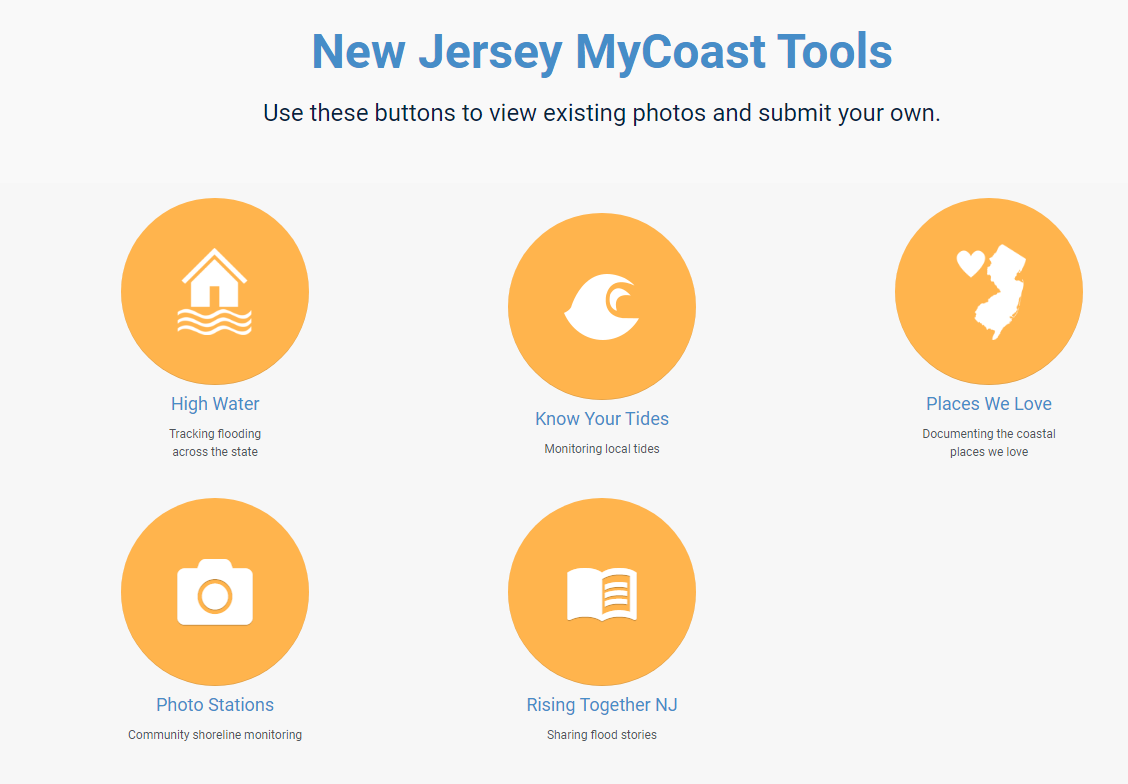 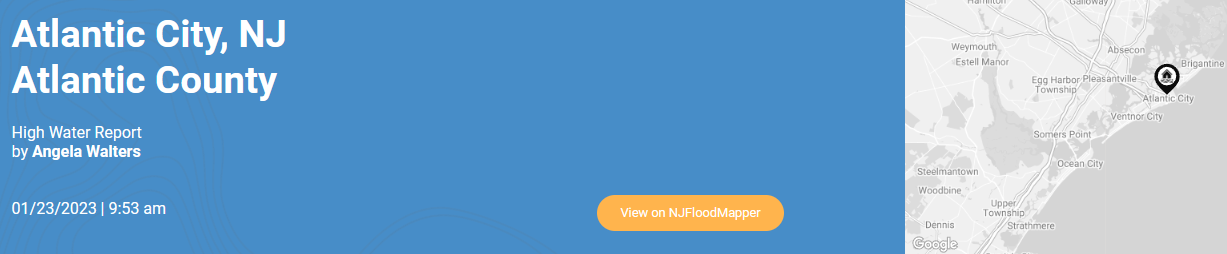 High Water
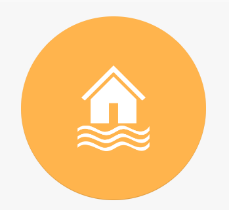 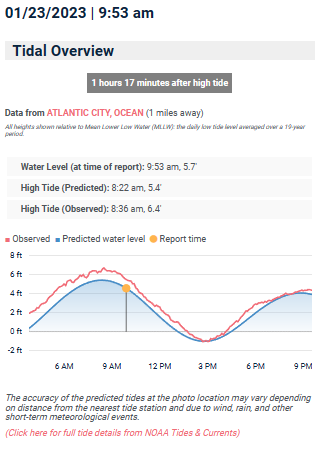 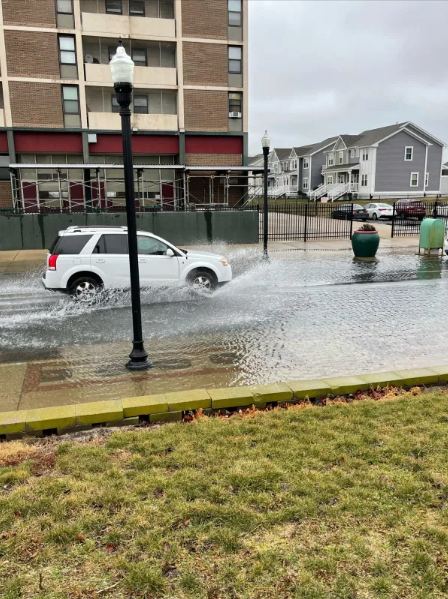 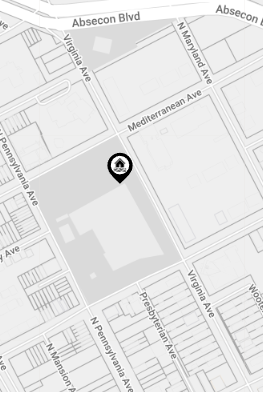 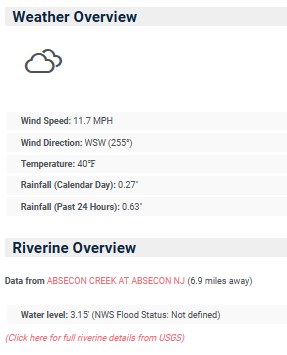 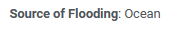 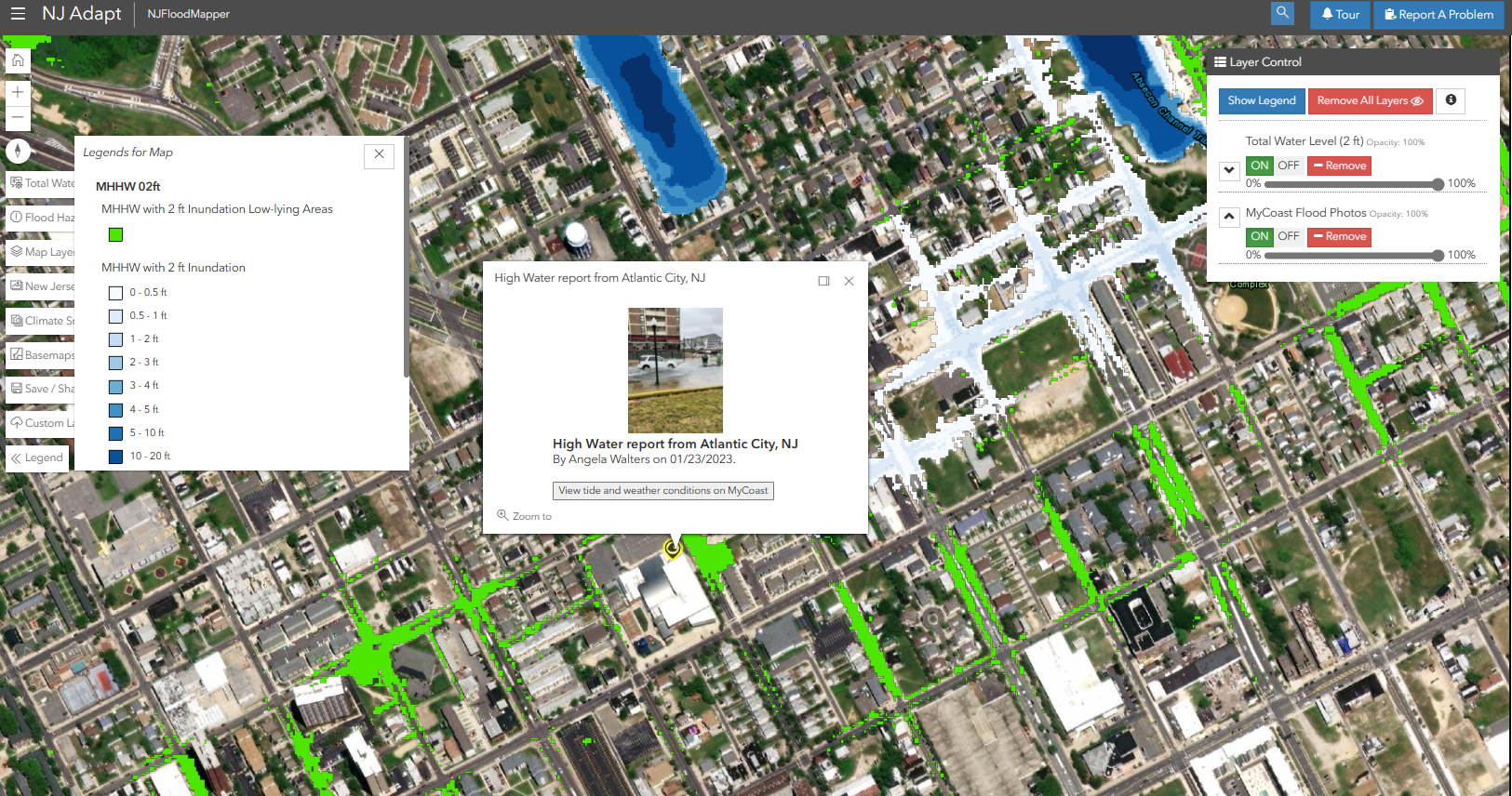 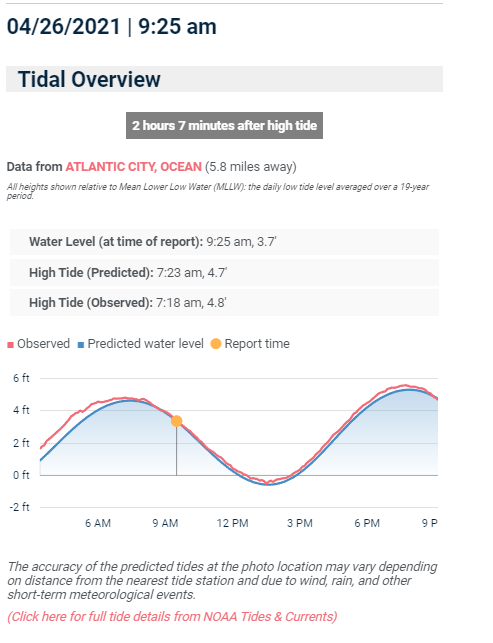 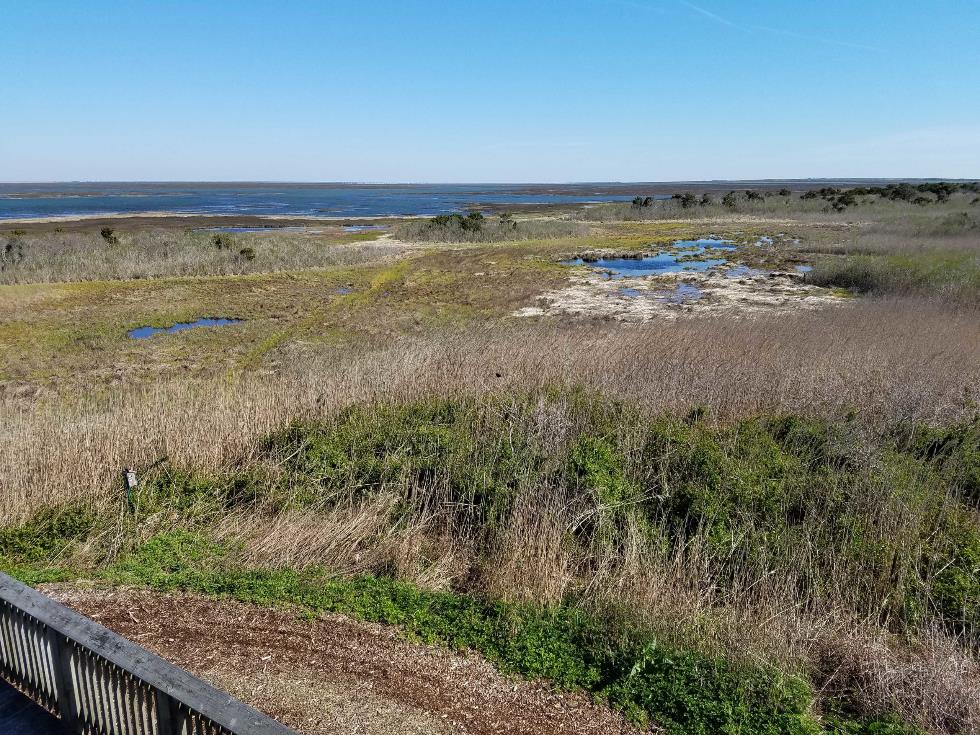 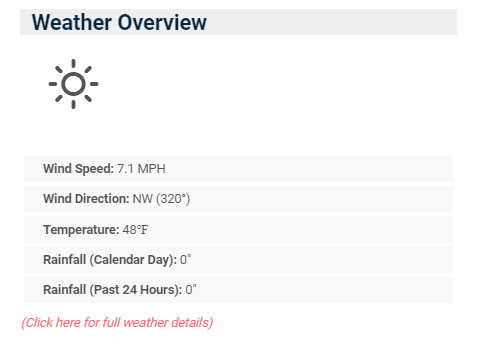 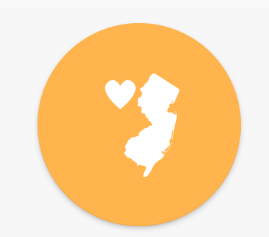 Places We Love
[Speaker Notes: Encouraging tool to help share places people love to visit
Shows important areas that was want to protect and help flourish 
Tags]
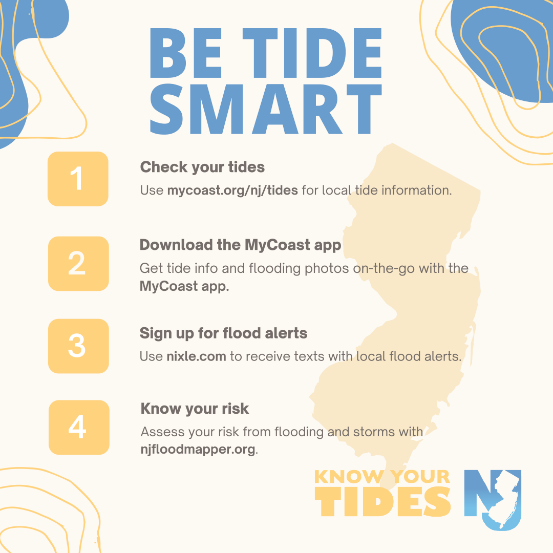 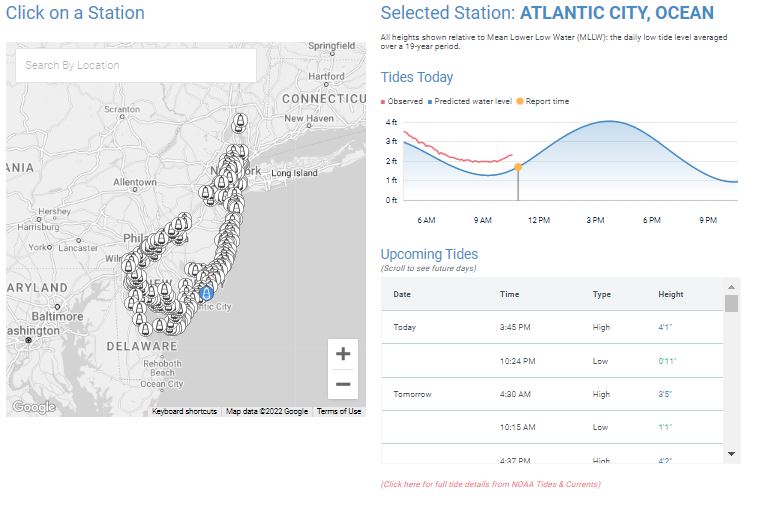 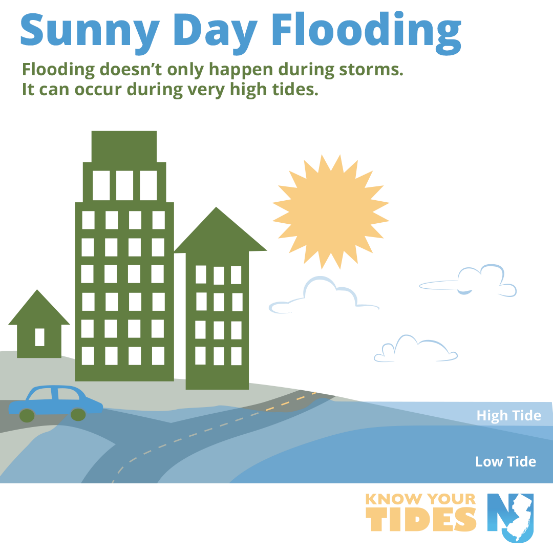 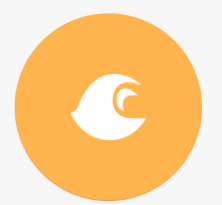 Know Your Tides
[Speaker Notes: Social media campaign- KYT wanted people to be aware and involved
Tide smart
Types of flooding
Flood prep tips
Understanding where tide stations are 
Tide predictions and actual tides- can see a month out]
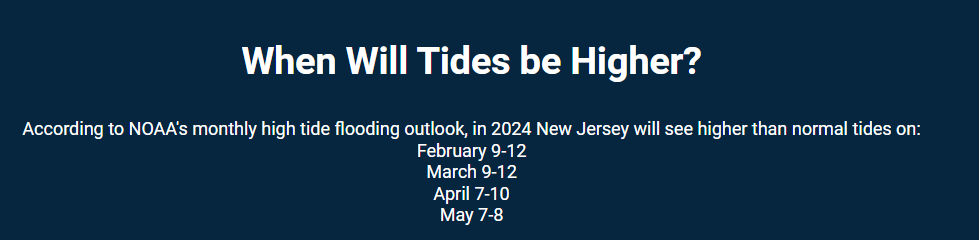 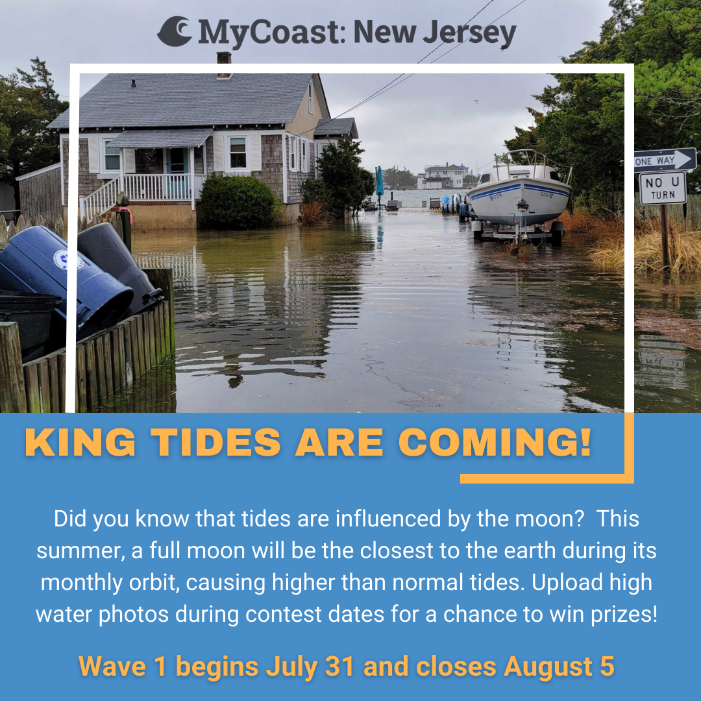 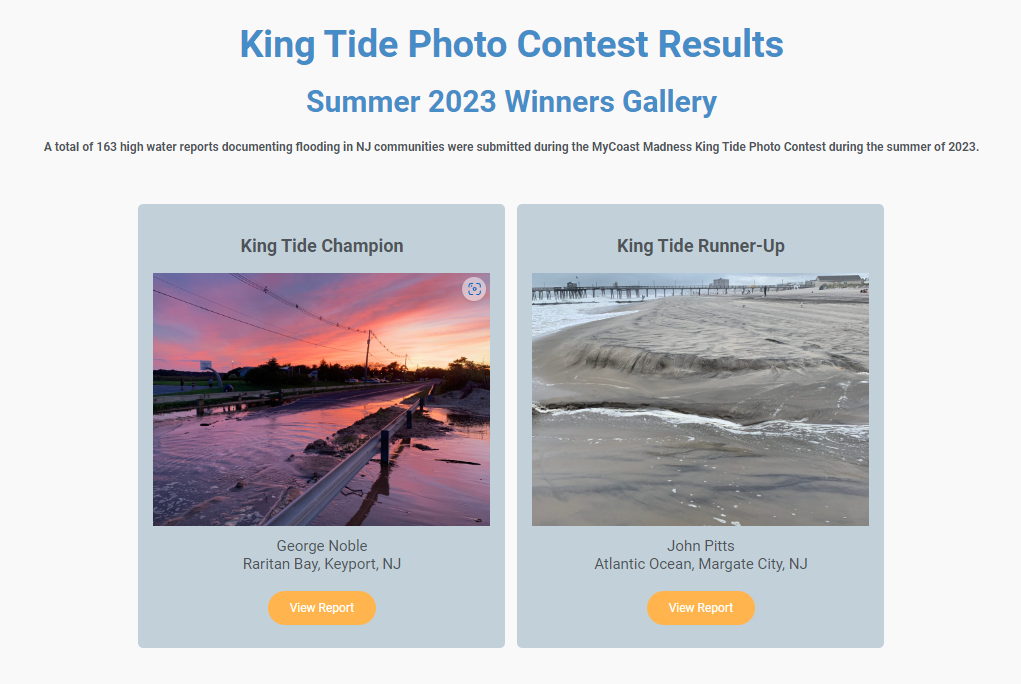 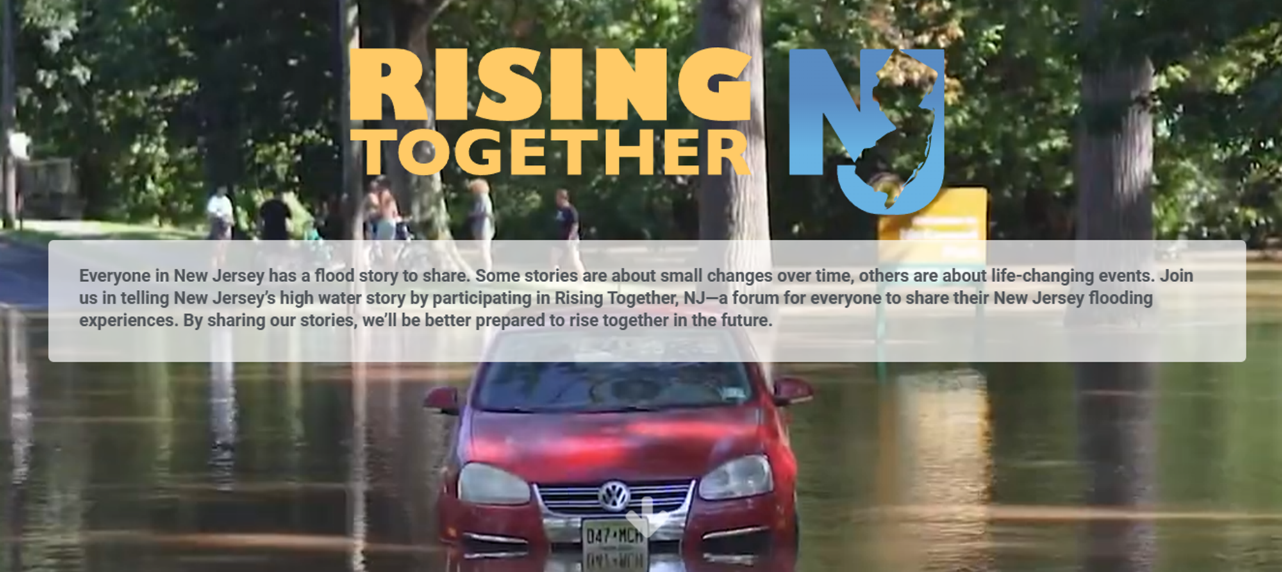 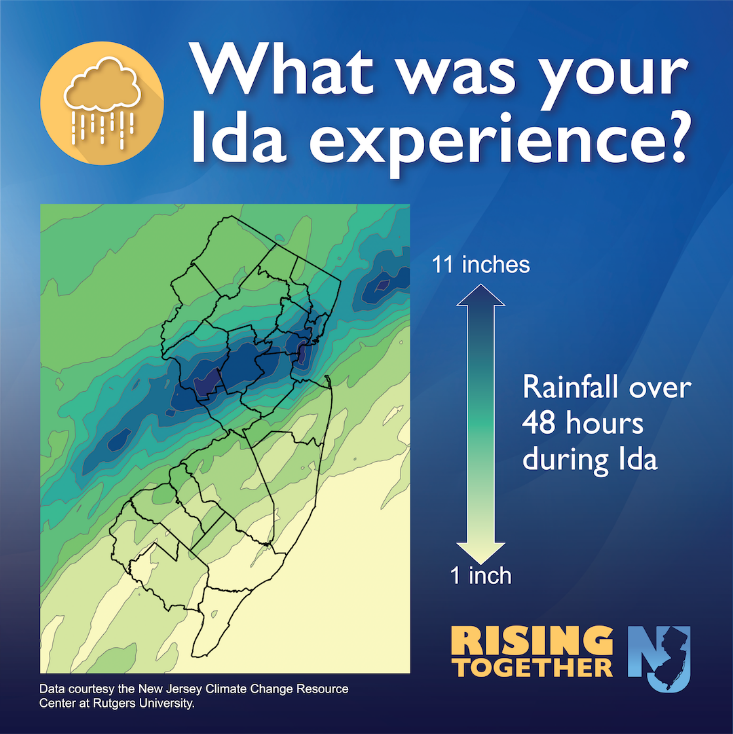 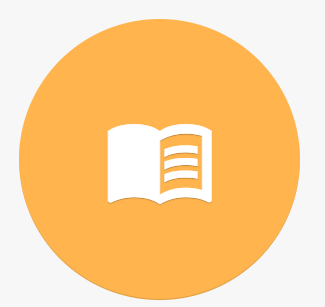 [Speaker Notes: All agencies worked together, struggled with outreach but we encourage others to keep 

Sandy (10) and Ida (1) anniversary 
Wanted everyone to have a place to share stories
Flooding happens everywhere not just coast
Impacted differently everyone has their own stories
Received written stories, photos, videos, even songs 

See our compilation video if you scan the QR code]
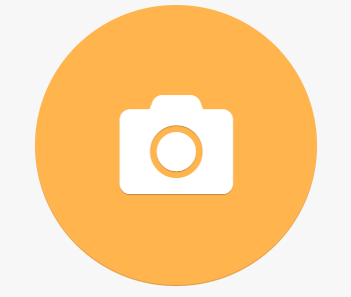 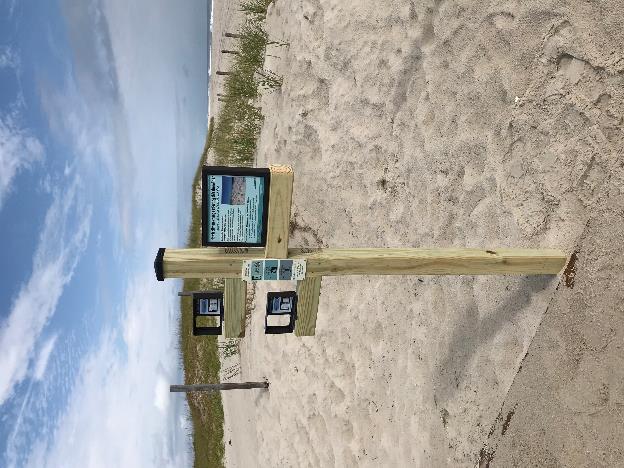 Five locations
Various coastal lines
Document climate/coastal changes
Time-lapse of photos collected
Installed for climate week launch September 2023
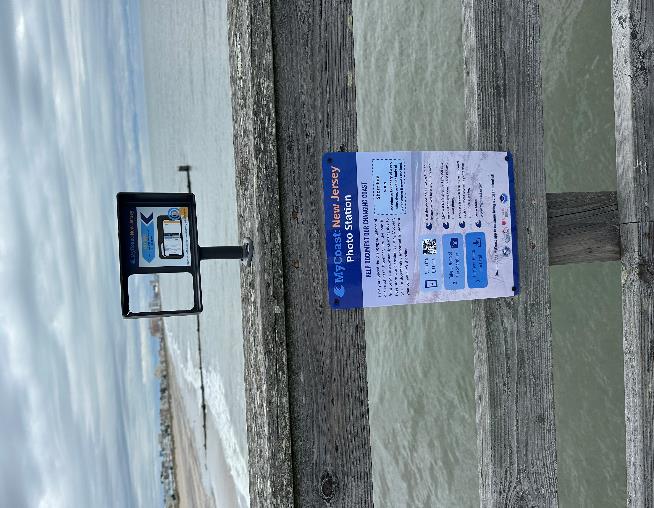 Photo Stations
Photo Station locations 5 Locations | 6 Photo Stations
Margate City
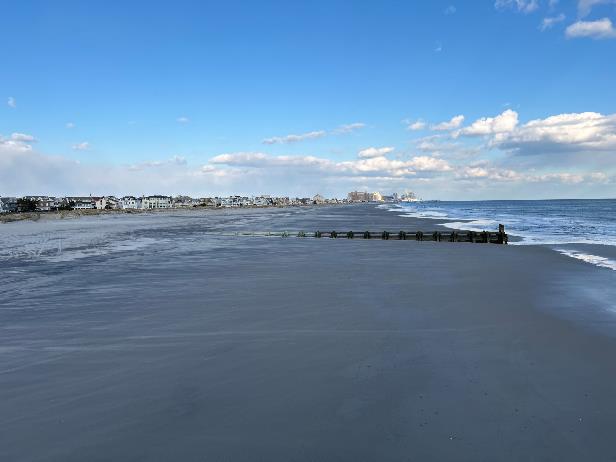 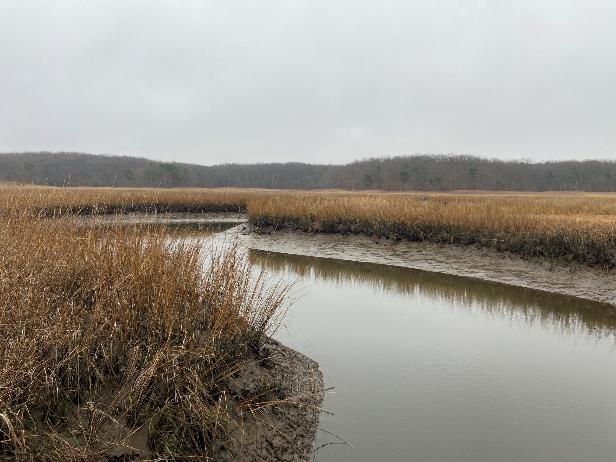 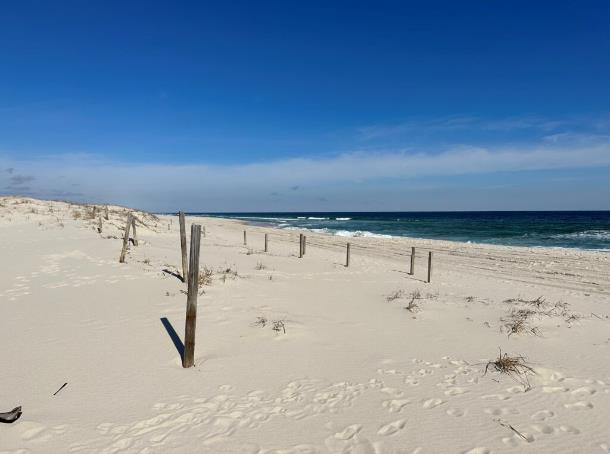 Fisherman's Walkway - 
Amanda Archer, 2/27/23
Margate City Pier- NJ Anonymous, 11/28/23 2:44pm
Cheesequake State Park-
 NJ Anonymous, 12/27/23 2:15pm
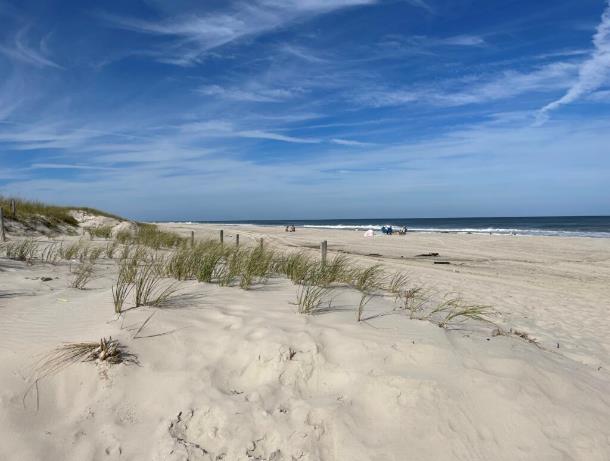 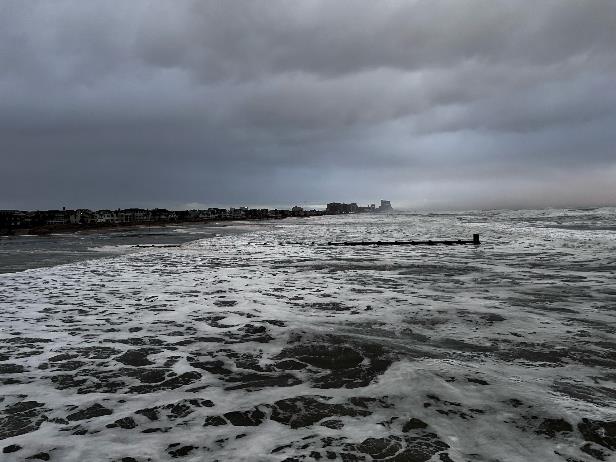 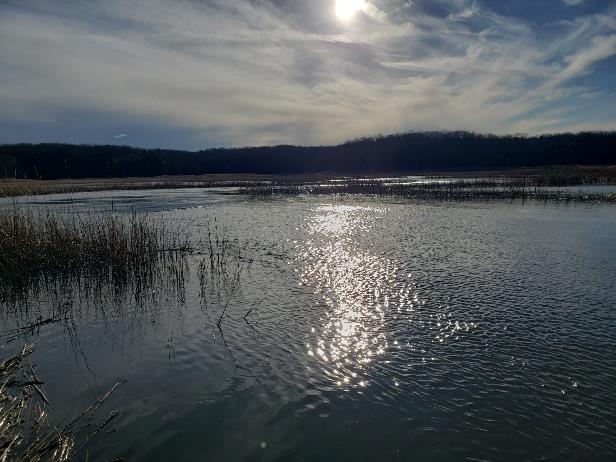 Margate City Pier- Steven Jasiecki, 1/10/24 7:36pm
Fisherman's Walkway - 
NJ Anonymous, 9/16/23 3:57pm
Cheesequake State Park- 
NJ Anonymous, 1/10/24 9:32am
[Speaker Notes: Fisherman's walkway – dune change from project scope to installation 
Margate – low tide to rain event and high tide
Cheesequake – low tide to rain event and high tide]
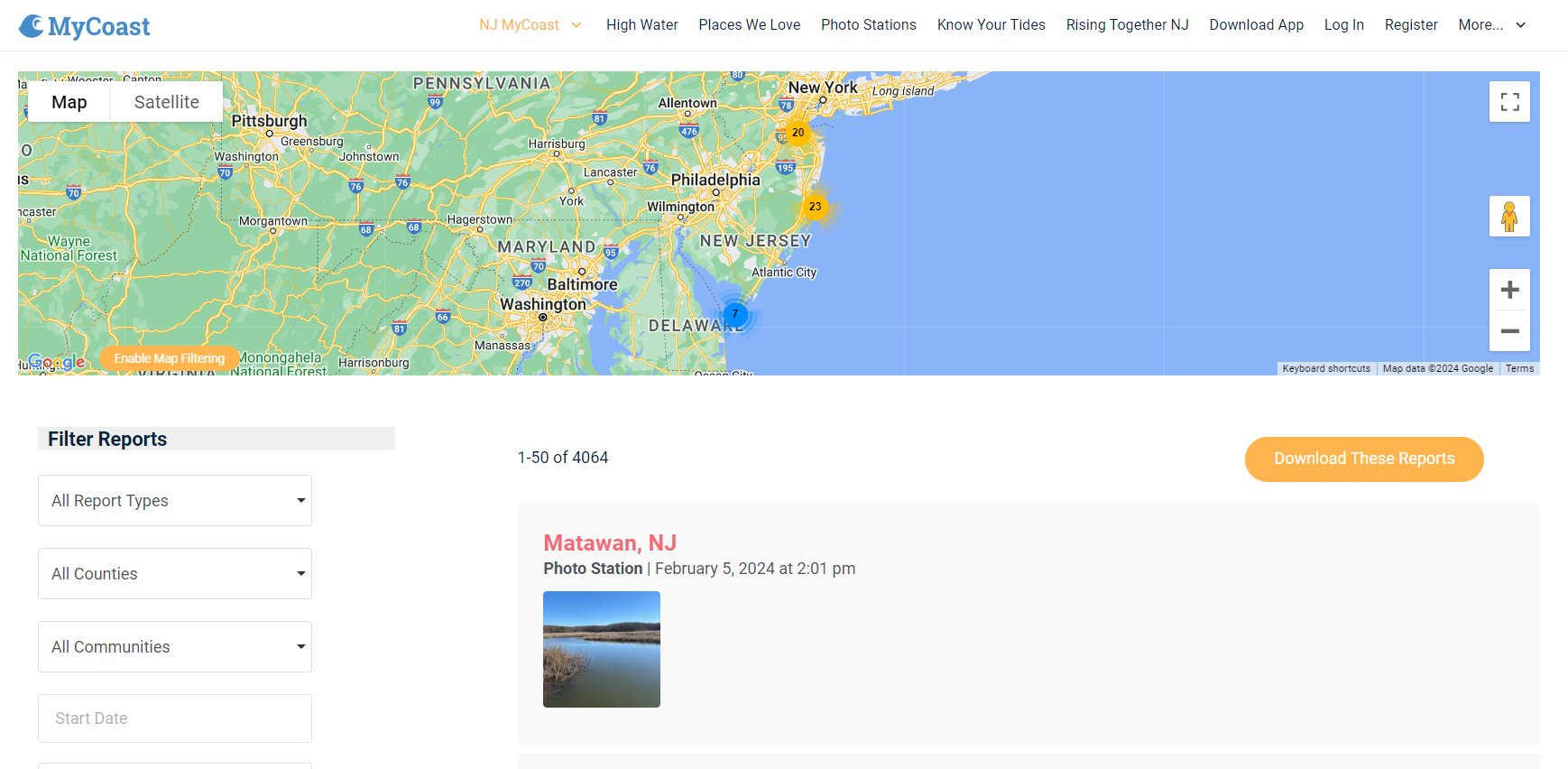 "I love citizen science projects. Seeing changes over time in our coast is so impactful. I would love to find more ways to use it in my classroom."
700 users with an account
4,064 reports submitted
15 NJ flood notifications sent in 2023
"Thank you for informing us about the app and ability to inform the community about our changing environment related to storm impacts"
User Analytics & Feedback
~ 2023 TOTE Workshop
What is to come?
Continued use of this platform to go beyond coastal flooding
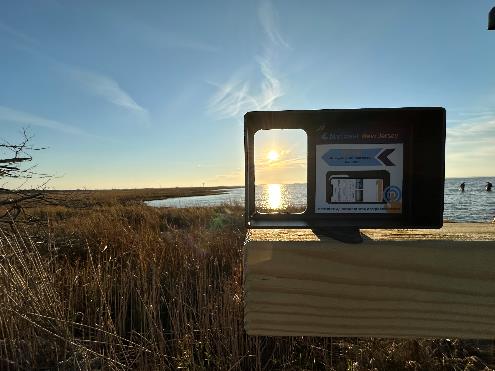 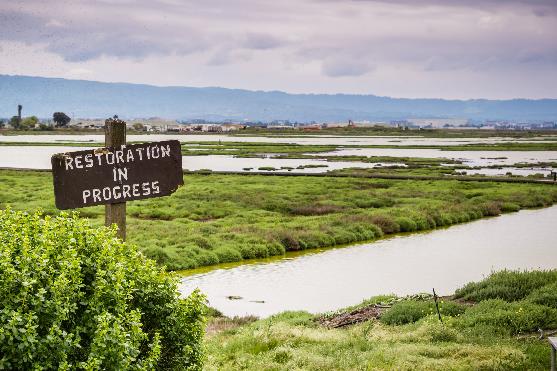 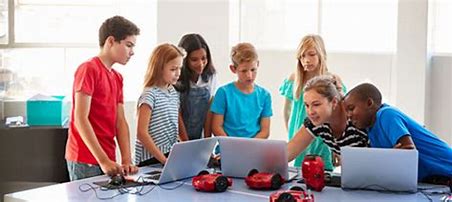 Work with partners to install more photo stations to document shoreline changes
Use citizen reports to document changes to habitat restoration sites
Engage educators to use MyCoast: New Jersey in classrooms as a local, on-the-ground climate change education tool
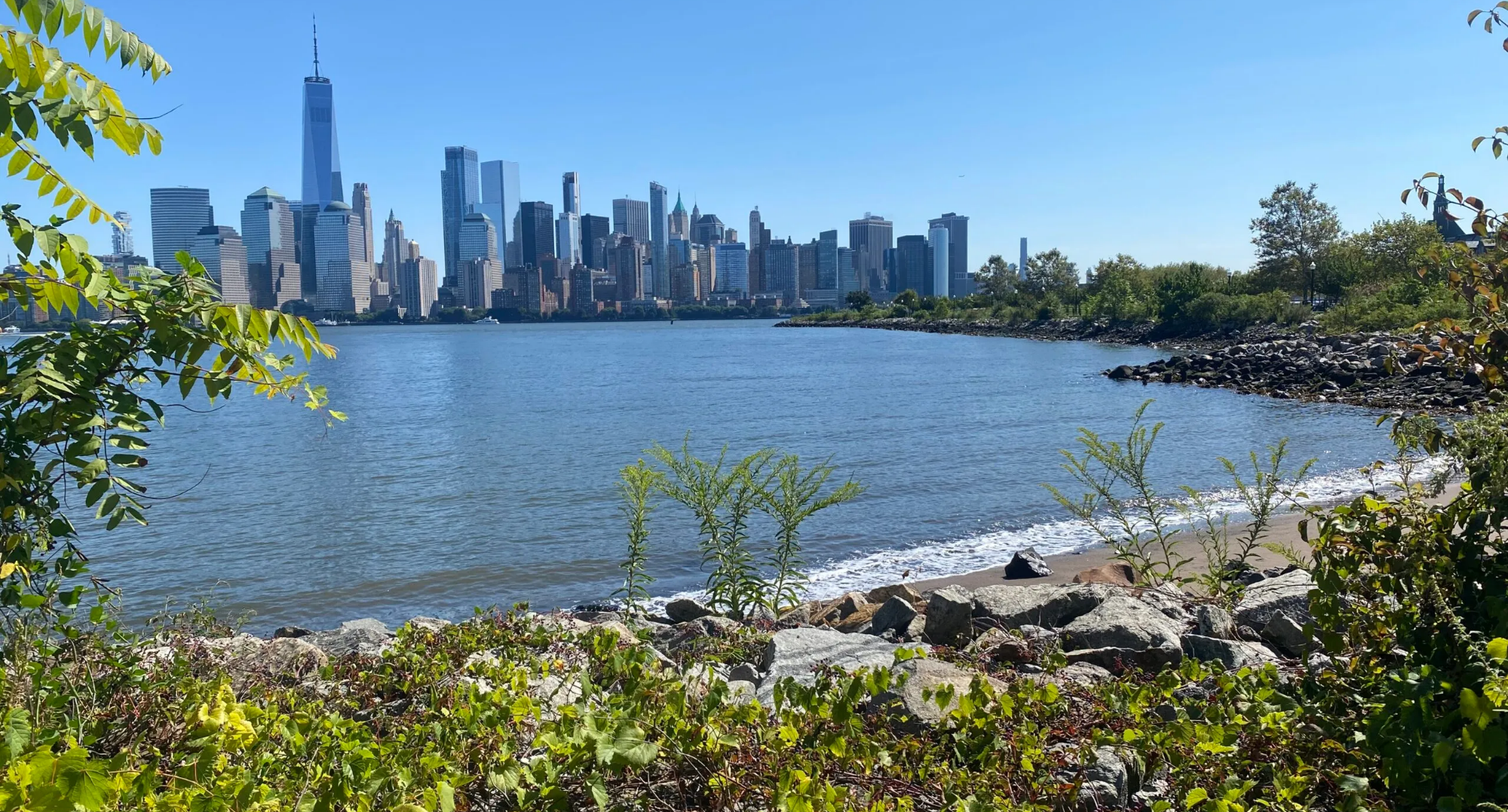 Questions?
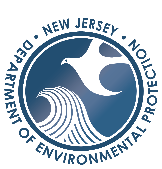 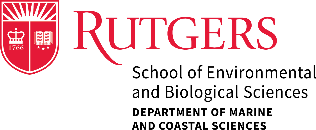 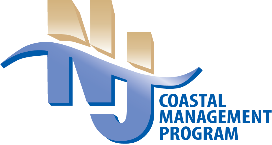 Contact
Amanda Archer | amanda.archer@marine.rutgers.edu
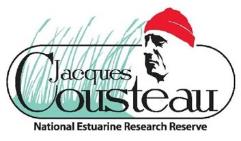 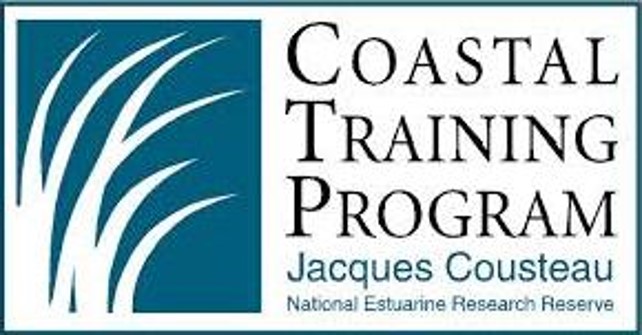 Stay in the know!

Sign up for access to upcoming events, trainings,  webinars, articles and more.
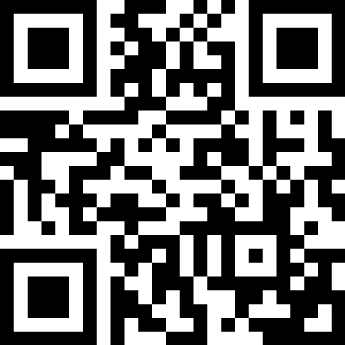 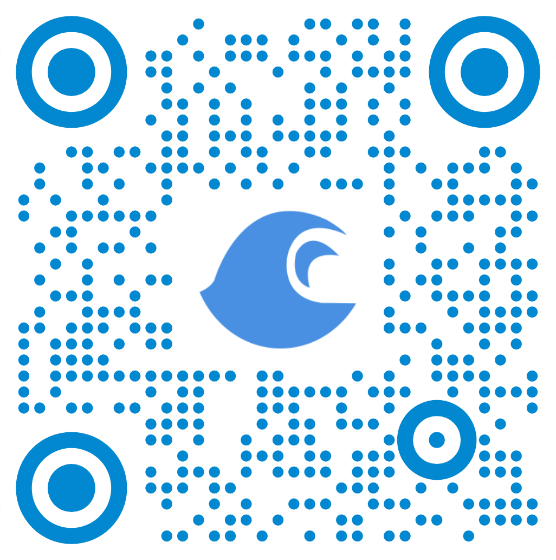 Amanda Archer, Coastal Training Program Coordinator 
amanda.archer@marine.rutgers.edu